Казахский национальный университет им. аль-Фараби
Административные правонарушения, посягающиена общественную безопасность и здоровье населения
ПРЕПОДАВАТЕЛЬ : ТУСУПОВА А.Ж.
1. Влечет предупреждение или штраф на физических лиц в размере пяти, 
на должностных лиц, субъектов малого предпринимательства или некоммерческие организации - в размере пятнадцати, 
на субъектов среднего предпринимательства - в размере двадцати пяти, 
на субъектов крупного предпринимательства - в размере пятидесяти месячных расчетных показателей.
Статья 410. Нарушение или невыполнение требований пожарной безопасности
2. Повторное совершение в течение года после наложения административного взыскания, -
влечет штраф на физических лиц в размере десяти, 
на должностных лиц, субъектов малого предпринимательства или некоммерческие организации - в размере двадцати, 
на субъектов среднего предпринимательства - в размере тридцати, 
на субъектов крупного предпринимательства - в размере ста месячных расчетных показателей.
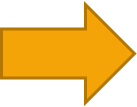 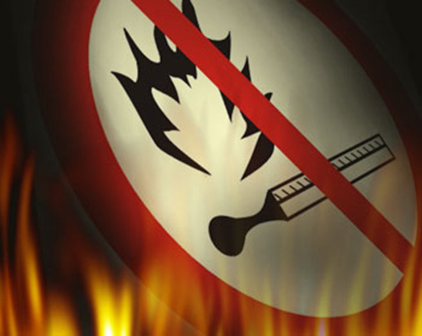 3. Влечет штраф на физических лиц в размере десяти, 
на должностных лиц, субъектов малого предпринимательства или некоммерческие организации - в размере двадцати, 
на субъектов среднего предпринимательства - в размере тридцати, 
на субъектов крупного предпринимательства - в размере пятидесяти месячных расчетных показателей.
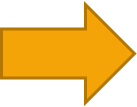 Статья 410-1. Нарушение законодательства Республики Казахстан при проведении аудита в области пожарной безопасности
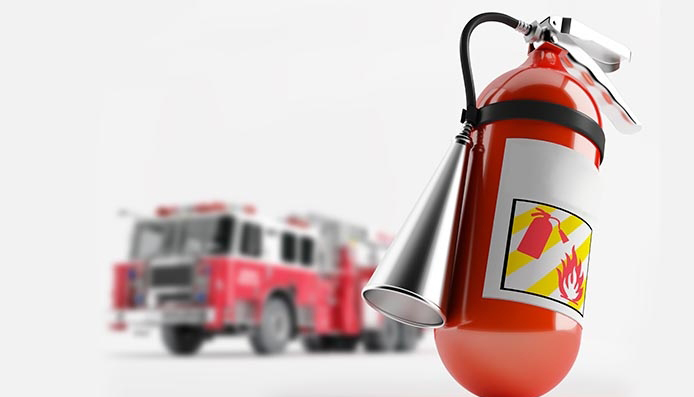 влечет штраф на экспертную организацию в размере тридцати месячных расчетных показателей.
влечет штраф на экспертную организацию в размере пятидесяти месячных расчетных показателей.
влекут штраф на экспертные организации в размере ста месячных расчетных показателей с лишением аттестата аккредитации.
Если это не повлекло по неосторожности причинение тяжкого или средней тяжести вреда здоровью и (или) крупного ущерба физическому или юридическому лицу либо государству, -
влекут штраф на должностных лиц, субъектов малого предпринимательства в размере тридцати, на субъектов среднего предпринимательства - в размере пятидесяти, на субъектов крупного предпринимательства - в размере ста месячных расчетных показателей.
Статья 411. Выпуск и реализация взрывопожароопасной и пожароопасной продукции, не отвечающей требованиям пожарной безопасности
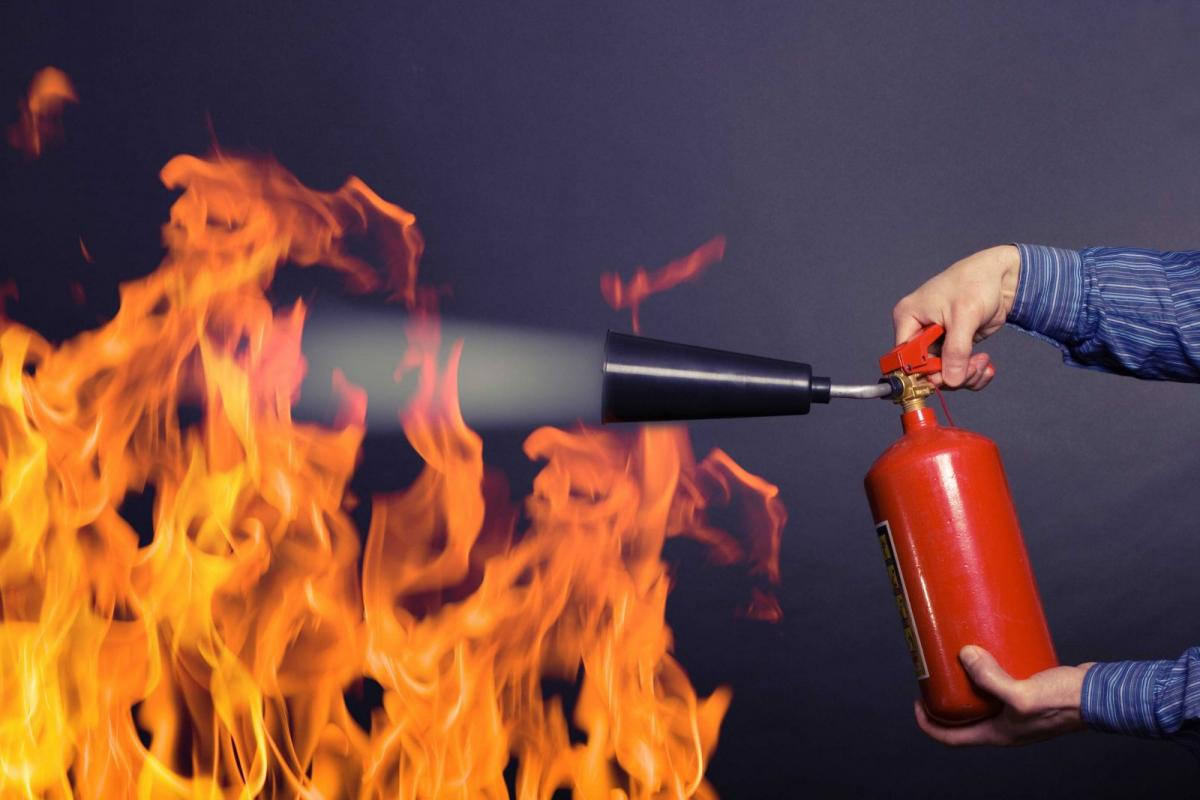 Статья 412. Нарушение или невыполнение правил безопасности на водоемах
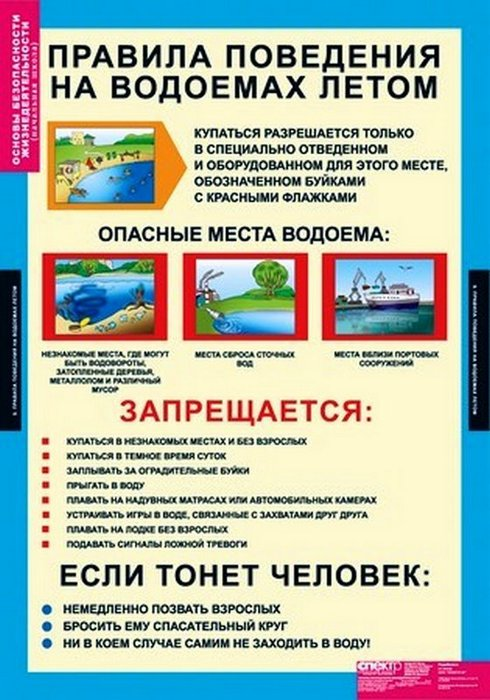 Совершенное лицом, ответственным за их соблюдение при отсутствии признаков уголовно наказуемого деяния, 
влечет штраф на физических лиц в размере семи, 
на должностных лиц, субъектов малого предпринимательства - в размере десяти, 
на субъектов среднего предпринимательства - в размере двадцати, 
на субъектов крупного предпринимательства - в размере шестидесяти месячных расчетных показателей.
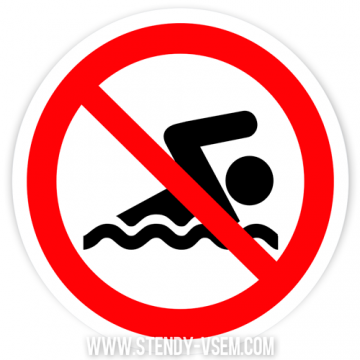 1. Штраф на физических лиц в размере двадцати,
на должностных лиц, субъектов малого предпринимательства - в размере сорока пяти, 
на субъектов среднего предпринимательства - в размере семидесяти, 
на субъектов крупного предпринимательства - в размере двухсот месячных расчетных показателей либо приостановление лицензии в области использования атомной энергии.
Статья 413. Нарушение требований радиационной безопасности при использовании атомной энергии
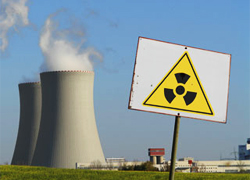 2. Штраф на физических лиц в размере двадцати, 
на должностных лиц, субъектов малого предпринимательства - в размере сорока пяти, 
на субъектов среднего предпринимательства - в размере семидесяти,
 на субъектов крупного предпринимательства - в размере двухсот месячных расчетных показателей либо лишение лицензии в области использования атомной энергии.
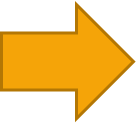 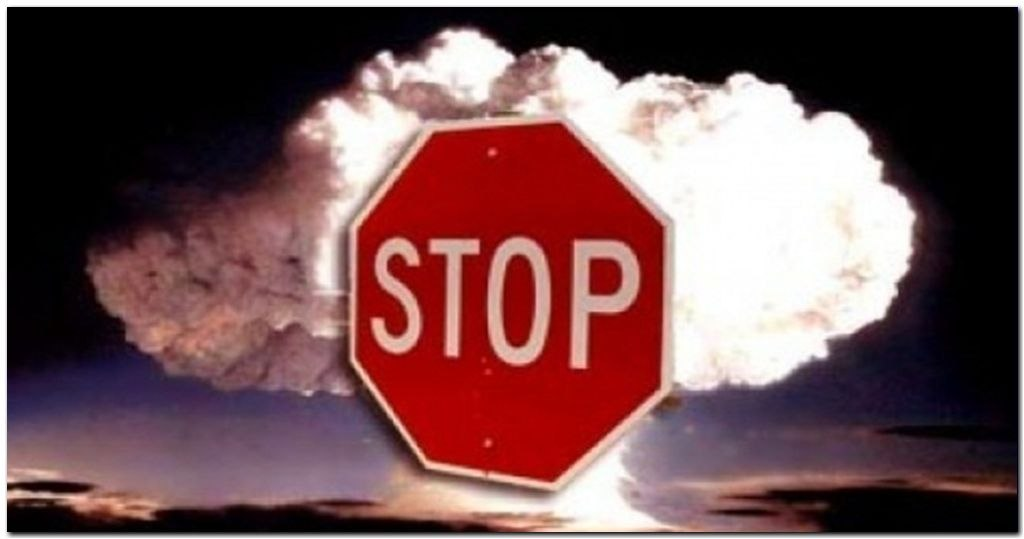 Статья 414. Нарушение требований режима нераспространения ядерного оружия
Влекут штраф на физических лиц в размере десяти, 
-на должностных лиц, субъектов малого предпринимательства - в размере сорока, 
-на субъектов среднего предпринимательства в размере - семидесяти, 
-на субъектов крупного предпринимательства - в размере двухсот месячных расчетных показателей либо лишение лицензий, специальных разрешений на деятельность в сфере использования атомной энергии.
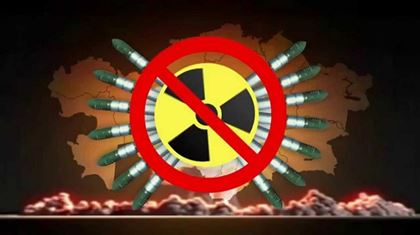 Статья 415. Нарушение законодательства Республики Казахстан в области технического регулирования
1. Влечет штраф на физических лиц в размере тридцати, на субъектов малого предпринимательства или некоммерческие организации - в размере шестидесяти пяти, на субъектов среднего предпринимательства - в размере ста, на субъектов крупного предпринимательства - в размере двухсот месячных расчетных показателей, с приостановлением аттестата аккредитации, аттестатов экспертов-аудиторов по подтверждению соответствия, аккредитации на срок шесть месяцев.
За повторное совершение
2. Влечет штраф на физических лиц в размере сорока пяти, на субъектов малого предпринимательства или некоммерческие организации - в размере ста двадцати, на субъектов среднего предпринимательства - в размере двухсот, на субъектов крупного предпринимательства - в размере четырехсот месячных расчетных показателей, с лишением аттестата аккредитации, аттестатов экспертов-аудиторов по подтверждению соответствия, аккредитации, с приостановлением деятельности или без такового, с конфискацией продукции или без таковой.
Не прекращение субъектом осуществления процессов жизненного цикла продукции с момента обнаружения несоответствия требованиям безопасности, установленным законодательными актами о безопасности пищевой продукции, химической продукции, машин и оборудования, игрушек и техническими регламентами, -
Статья 416. Нарушение законодательства в области обеспечения безопасности отдельных видов продукции
Влечет штраф на физических лиц в размере ста шестидесяти, 
-на субъектов малого предпринимательства или некоммерческие организации - в размере двухсот тридцати, 
-на субъектов среднего предпринимательства - в размере трехсот десяти, 
-на субъектов крупного предпринимательства - в размере тысячи шестисот месячных расчетных показателей, с приостановлением деятельности или без такового с конфискацией продукции или без таковой.
Статья 418. Нарушение национальных стандартов, предъявляемых к Государственному Флагу Республики Казахстан и Государственному Гербу Республики Казахстан
- Влечет штраф на физических лиц в размере двадцати пяти, 
-на должностных лиц, субъектов малого предпринимательства или некоммерческие организации - в размере пятидесяти, 
-на субъектов среднего предпринимательства - в размере семидесяти пяти, 
-на субъектов крупного предпринимательства - в размере двухсот месячных расчетных показателей.
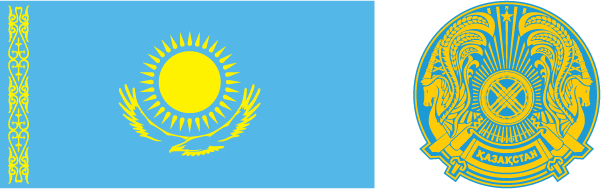 2. - Влечет штраф на физических лиц в размере пятидесяти, 
-на должностных лиц, 
субъектов малого предпринимательства или некоммерческие организации - в размере ста, 
-на субъектов среднего предпринимательства - в размере ста пятидесяти, 
-на субъектов крупного предпринимательства - в размере двухсот пятидесяти месячных расчетных показателей.
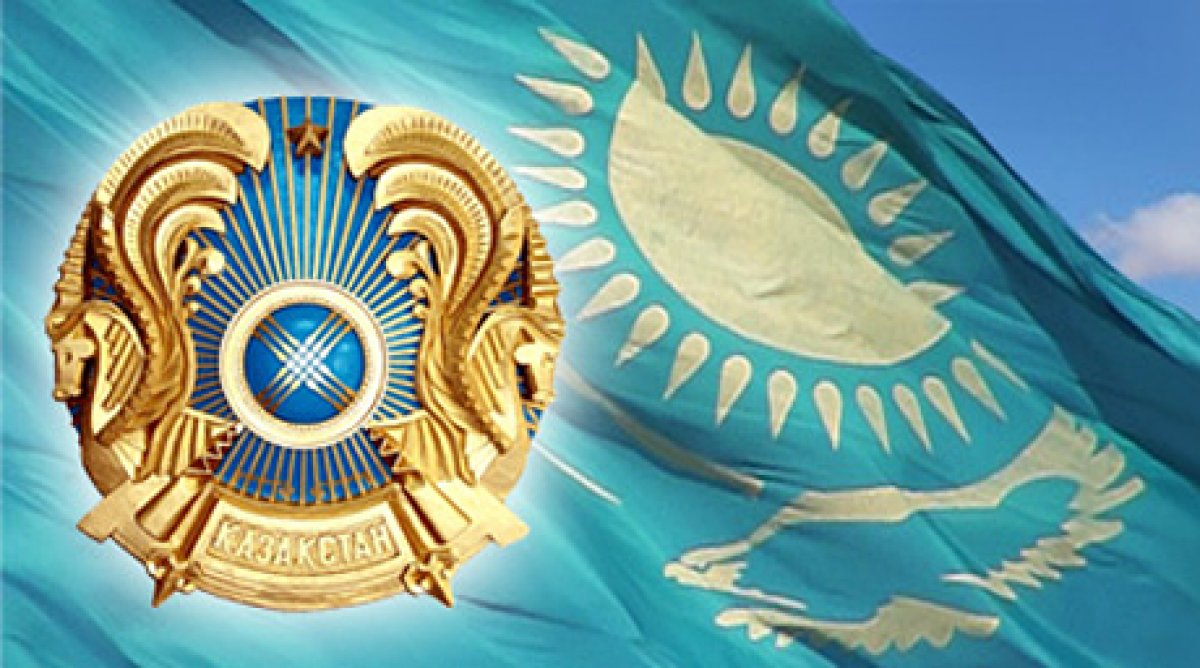 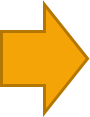 Статья 419. Нарушение законодательства Республики Казахстан об обеспечении единства измерений
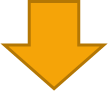 1. Влечет штраф на физических лиц в размере тридцати, 
на субъектов малого предпринимательства или некоммерческие организации - в размере шестидесяти пяти, 
на субъектов среднего предпринимательства - в размере ста,
 на субъектов крупного предпринимательства - в размере двухсот месячных расчетных показателей, с приостановлением аттестата аккредитации, сертификата технического эксперта в области обеспечения единства измерений, сертификата поверителя на срок шесть месяцев.
2. Штраф на физических лиц в размере тридцати, 
на субъектов малого предпринимательства или некоммерческие организации - в размере девяноста, 
на субъектов среднего предпринимательства - в размере ста пятидесяти, 
на субъектов крупного предпринимательства - в размере трехсот месячных расчетных показателей, с лишением аттестата аккредитации, сертификата технического эксперта в области обеспечения единства измерений, сертификата поверителя.
Статья 420. Непринятие мер к уничтожению дикорастущей конопли
Штраф на физических лиц в размере десяти, 
на субъектов малого предпринимательства или некоммерческие организации - в размере сорока, 
на субъектов среднего предпринимательства - в размере семидесяти, 
на субъектов крупного предпринимательства - в размере ста месячных расчетных показателей.
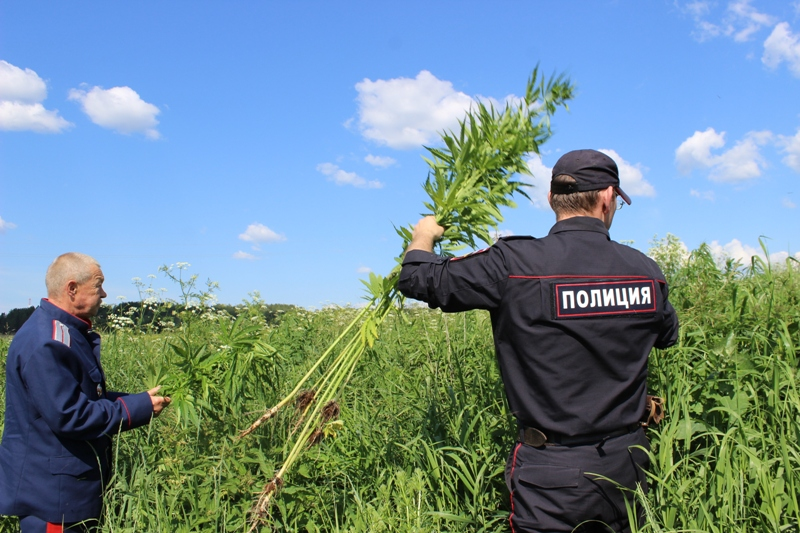 Статья 421. Непринятие мер к обеспечению охраны наркосодержащих посевов
Штраф на субъектов малого предпринимательства или некоммерческие организации в размере шестидесяти, 
на субъектов среднего предпринимательства - в размере ста, 
на субъектов крупного предпринимательства - в размере двухсот месячных расчетных показателей.
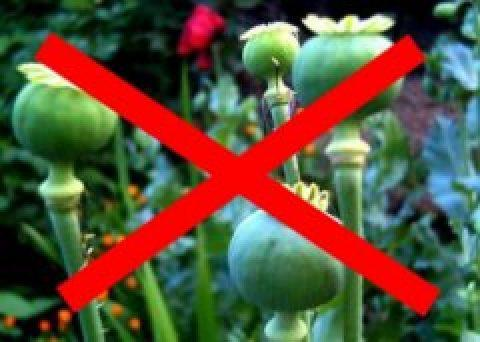 Статья 422. Непринятие мер к пресечению сбыта и (или) немедицинского потребления наркотических средств, психотропных веществ и прекурсоров
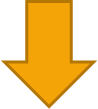 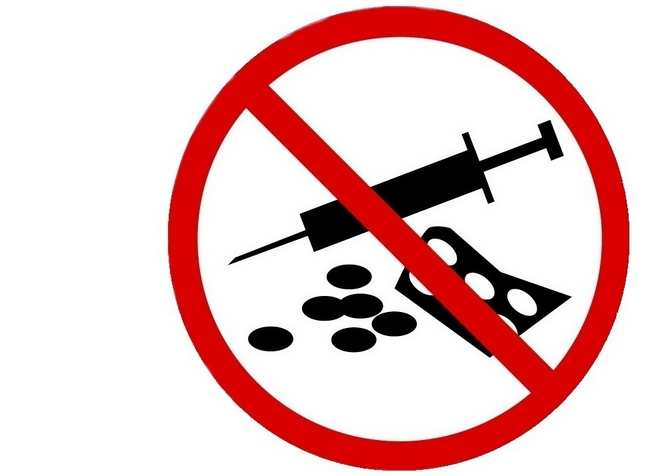 2. Штраф на субъектов малого предпринимательства или некоммерческие организации в размере двухсот, 
на субъектов среднего предпринимательства - в размере четырехсот,
 на субъектов крупного предпринимательства - в размере двух тысяч месячных расчетных показателей.
1. Штраф на субъектов малого предпринимательства или некоммерческие организации в размере ста пятидесяти, 
на субъектов среднего предпринимательства - в размере трехсот, 
на субъектов крупного предпринимательства - в размере одной тысячи месячных расчетных показателей.
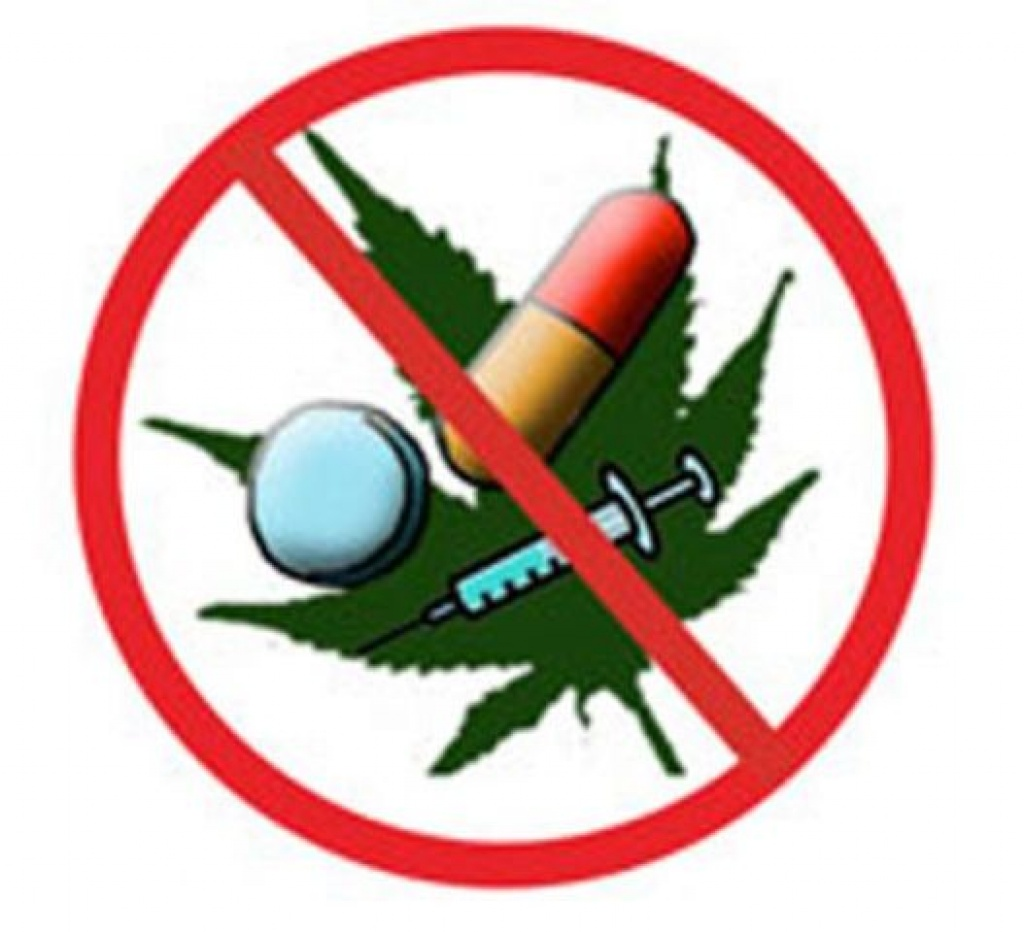 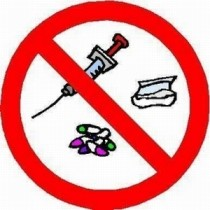 Статья 424. Незаконная медицинская и (или) фармацевтическая деятельность
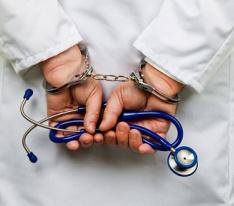 1. влечет штраф на физических лиц в размере пяти, 
на должностных лиц - в размере пятнадцати, 
на субъектов малого предпринимательства - в размере двадцати, 
на субъектов среднего предпринимательства - в размере пятидесяти, 
на субъектов крупного предпринимательства - в размере семидесяти месячных расчетных показателей
2. влечет штраф на физических лиц в размере десяти, 
на должностных лиц, субъектов малого предпринимательства - в размере тридцати, 
на субъектов среднего предпринимательства - в размере пятидесяти, 
на субъектов крупного предпринимательства - в размере четырехсот месячных расчетных показателей.
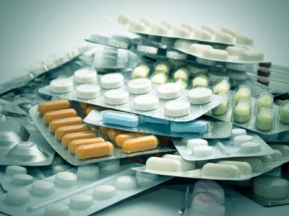 Статья 425. Нарушение требований законодательства в области санитарно-эпидемиологического благополучия населения, а также гигиенических нормативов
Нарушение нормативных правовых актов в области санитарно-эпидемиологического благополучия населения, а также гигиенических нормативов, технических регламентов, не повлекшее по неосторожности массовое заболевание или отравление людей, -
влечет штраф на физических лиц в размере десяти, 
на должностных лиц, субъектов малого предпринимательства - в размере двадцати, 
на субъектов среднего предпринимательства - в размере сорока, 
на субъектов крупного предпринимательства - в размере ста двадцати месячных расчетных показателей.
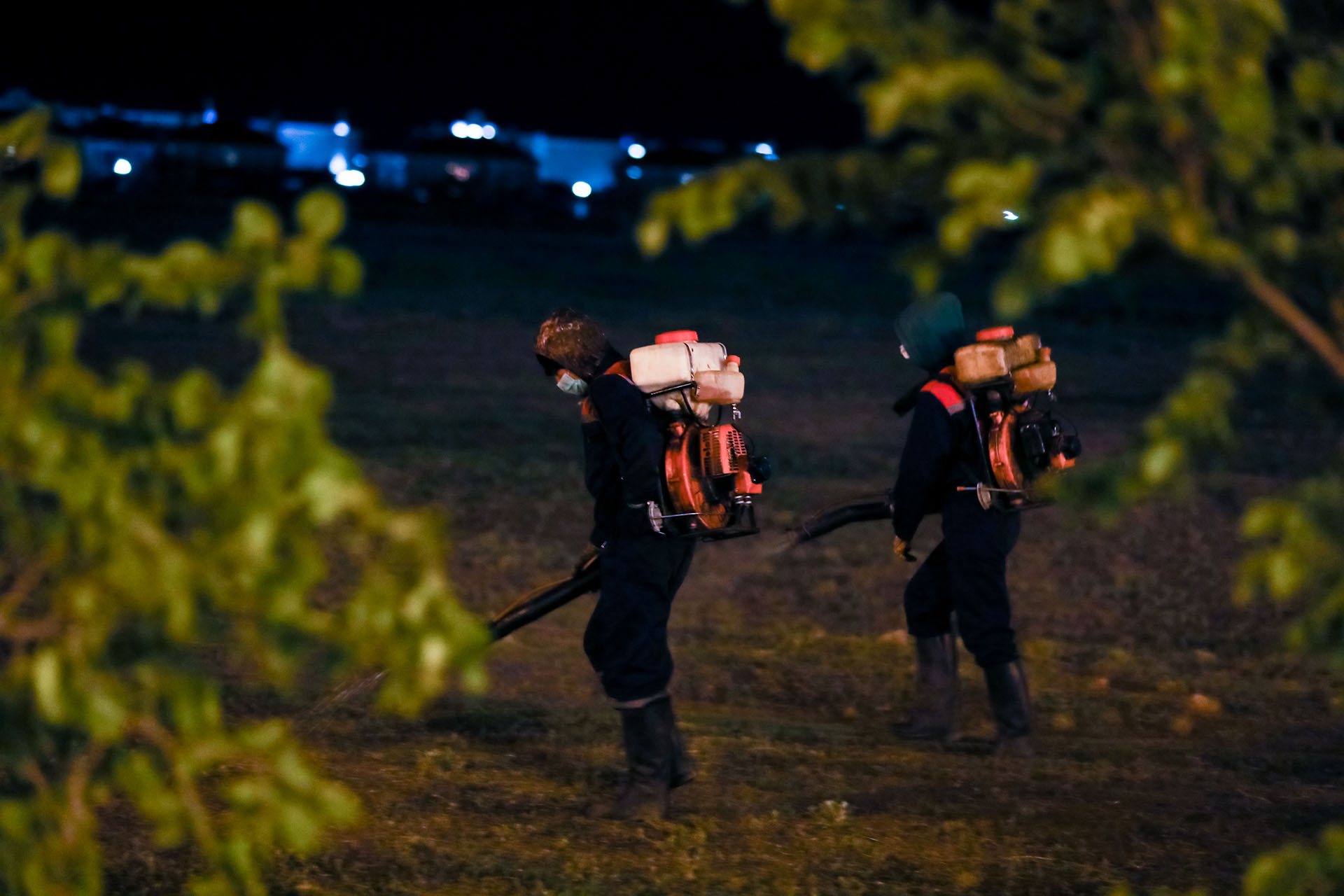 1. влечет штраф на физических лиц в размере семидесяти, на должностных лиц - в размере ста, на субъектов малого предпринимательства - в размере ста тридцати, на субъектов среднего предпринимательства - в размере двухсот, на субъектов крупного предпринимательства - в размере одной тысячи месячных расчетных показателей.
Статья 426. Нарушение правил фармацевтической деятельности и сферы обращения лекарственных средств, изделий медицинского назначения и медицинской техники
2. Производство, закупка, транспортировка, хранение, реализация, применение (использование), реклама незарегистрированных, не разрешенных к применению лекарственных средств, изделий медицинского назначения и медицинской техники, если они не повлекли причинения вреда здоровью человека, -

влекут штраф на физических лиц в размере ста, на должностных лиц - в размере ста пятидесяти, на субъектов малого предпринимательства - в размере двухсот, на субъектов среднего предпринимательства - в размере трехсот, на субъектов крупного предпринимательства - в размере тысячи пятисот месячных расчетных показателей с приостановлением деятельности, с конфискацией лекарственных и приравненных к ним средств, продуктов лечебно-профилактического питания и пищевых добавок, а также косметических средств, являющихся непосредственными предметами совершения административного правонарушения
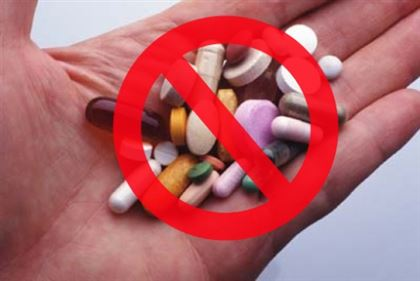 Статья 427. Нарушение требований технической укрепленности объектов и помещений в сфере оборота наркотических средств, психотропных веществ, прекурсоров
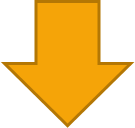 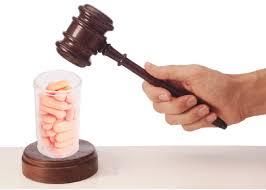 2. Действие (бездействие), предусмотренное частью первой настоящей статьи, совершенное повторно в течение года после наложения административного взыскания, -
влечет штраф на должностных лиц в размере ста семидесяти пяти, на субъектов среднего предпринимательства - в размере трехсот пятидесяти, на субъектов крупного предпринимательства - в размере двух тысяч месячных расчетных показателей, с запрещением деятельности юридического лица.
1. Нарушение требований технической укрепленности объектов и помещений в сфере оборота наркотических средств, психотропных веществ, прекурсоров -
влечет штраф на должностных лиц в размере двадцати пяти, на субъектов среднего предпринимательства - в размере пятидесяти, на субъектов крупного предпринимательства - в размере ста месячных расчетных показателей, с приостановлением деятельности юридического лица.
Распространение рекламодателем рекламы медицинских услуг, методов и средств профилактики, диагностики, лечения и медицинской реабилитации, не имеющим лицензии на осуществление соответствующего вида деятельности, а также рекламы биологически активных добавок к пище без их государственной регистрации, если это действие не содержит признаков уголовно наказуемого деяния, -
Статья 428. Недостоверная реклама в области здравоохранения
влечет штраф на физических лиц в размере десяти, 
на должностных лиц - в размере двадцати пяти,
 на субъектов малого предпринимательства - в размере ста,
 на субъектов среднего предпринимательства - в размере ста пятидесяти,
 на субъектов крупного предпринимательства - в размере двухсот месячных расчетных показателей.
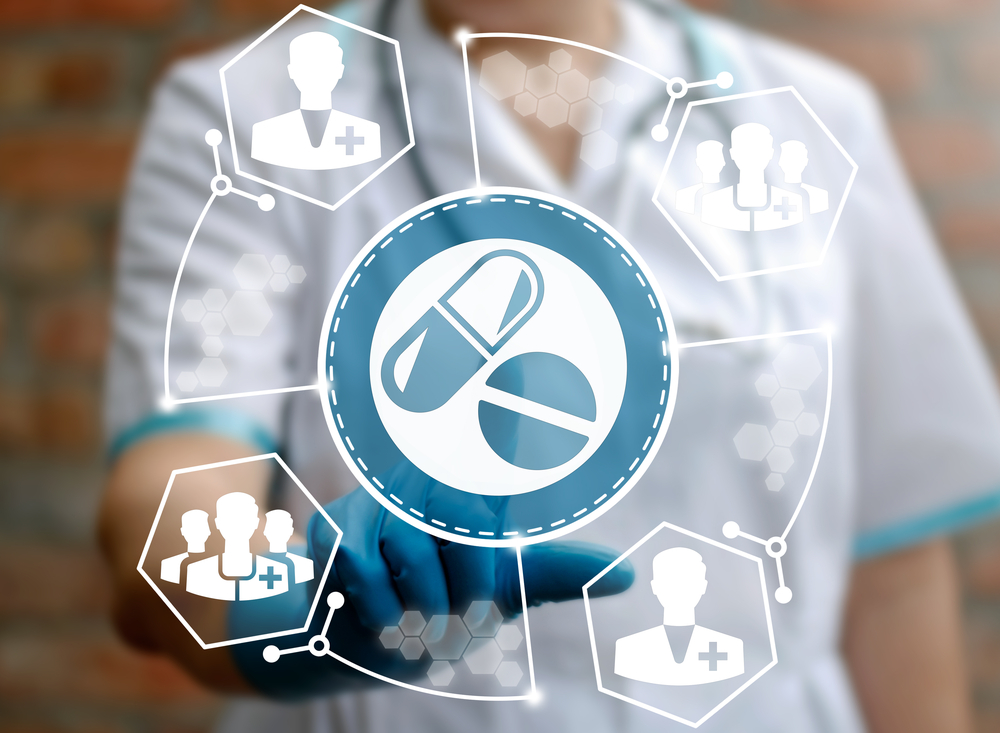 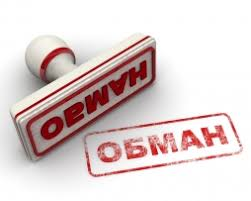 Статья 430. Уклонение от лечения лиц с заболеваниями, представляющими опасность для окружающих
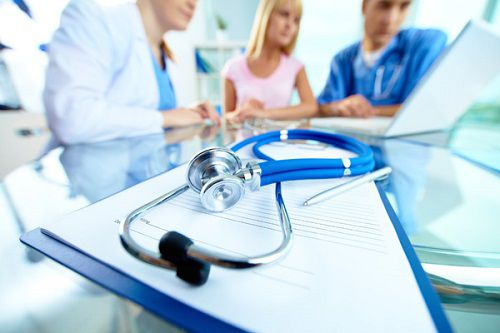 1. влекут штраф в размере пяти месячных расчетных показателей.

2. влечет штраф на физических лиц в размере десяти месячных расчетных показателей.
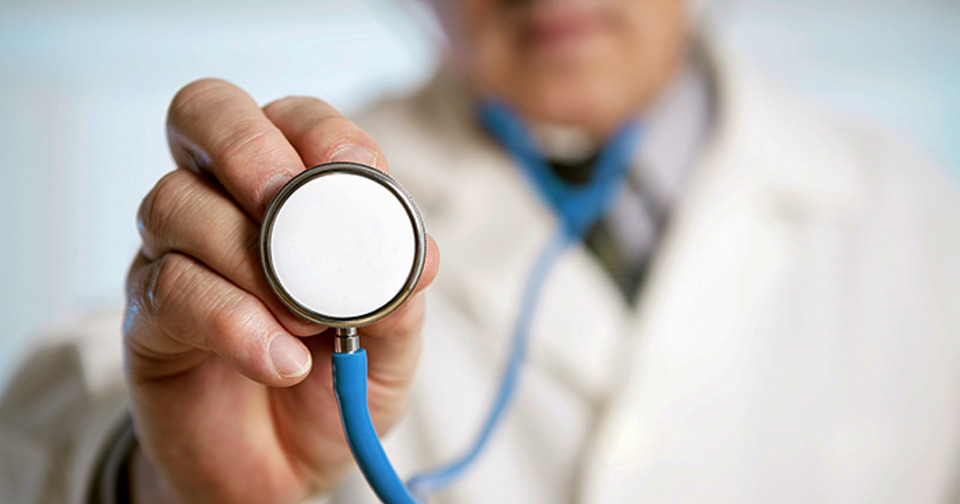 Статья 431. Сокрытие лицами с заболеваниями, представляющими опасность для окружающих, источника заражения и лиц, находившихся с ними в контакте
Сокрытие лицами с заболеваниями, представляющими опасность для окружающих, источника заражения и лиц, находившихся с ними в контакте, создающее опасность заражения этими болезнями других лиц, -

влечет штраф в размере пяти месячных расчетных показателей.
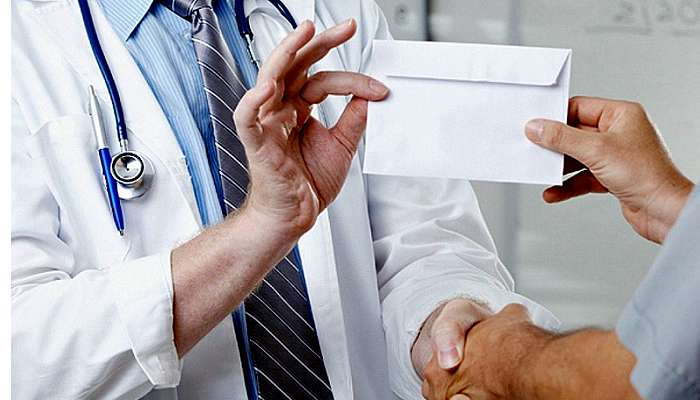 влечет штраф на физических лиц в размере десяти, 
на должностных лиц, субъектов малого предпринимательства - в размере пятнадцати, 
на субъектов среднего предпринимательства - в размере двадцати, 
на субъектов крупного предпринимательства - в размере тридцати месячных расчетных показателей.


влечет штраф на физических лиц в размере двадцати,
 на должностных лиц, субъектов малого предпринимательства - в размере тридцати, 
на субъектов среднего предпринимательства - в размере сорока, 
на субъектов крупного предпринимательства - в размере шестидесяти месячных расчетных показателей.
Статья 432. Предоставление заведомо ложных сведений и информации при получении разрешительных документов на занятие медицинской, фармацевтической деятельности
За повторное совершение
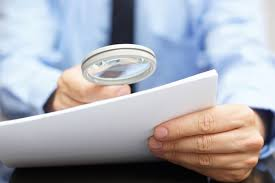 Статья 433. Нарушение субъектами здравоохранения обязанности по информированию уполномоченных органов
влечет штраф на физических лиц в размере пяти, 
на должностных лиц - в размере десяти месячных расчетных показателей.


влечет штраф на физических лиц в размере десяти месячных расчетных показателей с лишением сертификата, 
на должностных лиц - в размере двадцати месячных расчетных показателей.
За повторное совершение
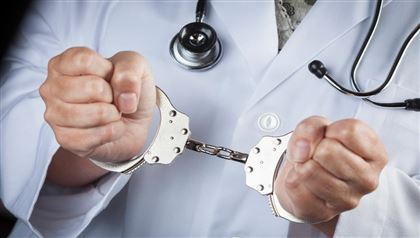 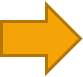 Спасибо за внимание!